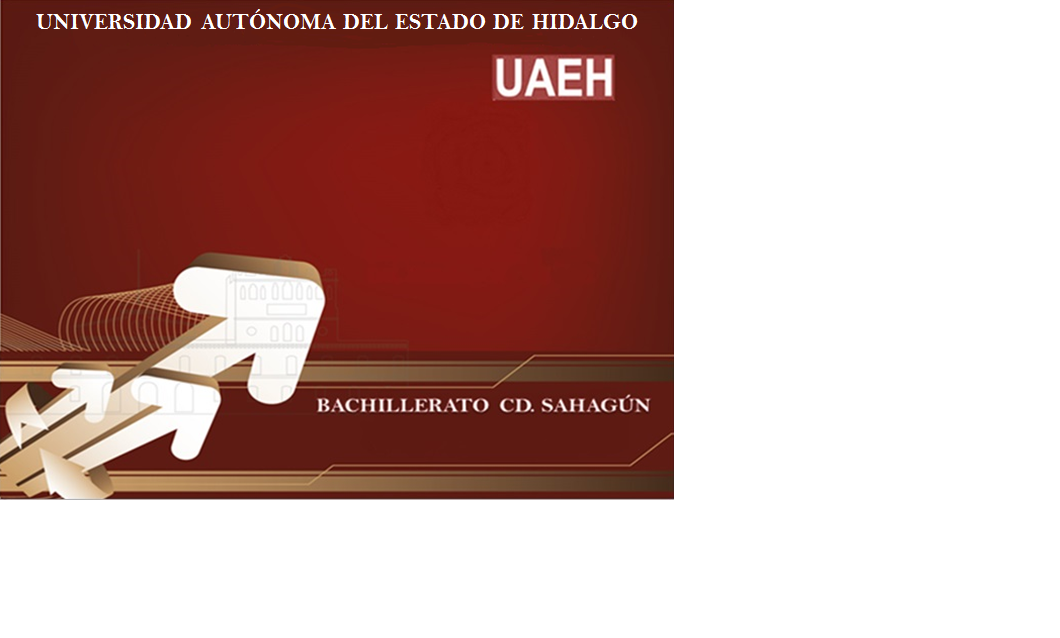 ÁREA ACADÉMICA: PREVENCION DE ADICCIONESTEMA: 3 EJE PREVENTIVOPROFESOR: ANGELICA LIRA BERISTAINPERIODO: JULIO- DICIEMBRE 2015
ESTILOS DE VIDA
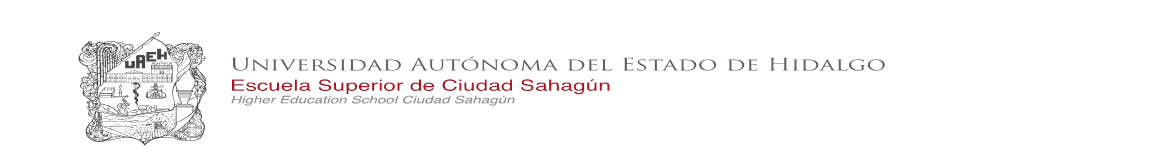 ESTILOS DE VIDA
ACTITUDES
MATERIAL
COMPORTAMIENTOS
IDEOLOGICO
COSTUMBRES
SOCIAL
PROTECTORES
RIESGOSOS
SALUDABLE